The Periodic Table of Elements
Chemistry
In this section, we will discuss the following:
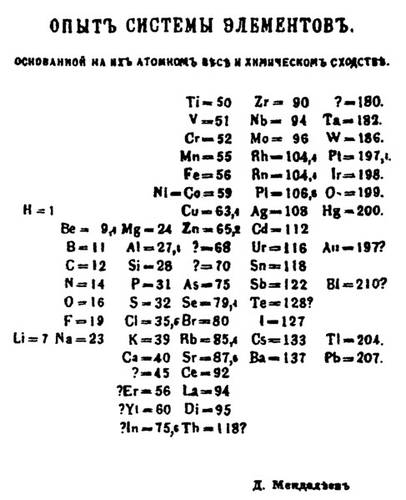 Organizing the Elements
Metals, Nonmetals, and Metalloids
Atomic Groups
Atomic Periods
Mendeleev’s Original Periodic Table of Elements
Organizing the Elements
The elements are organized within the Periodic Table of Elements.
Organizing the Elements
The Periodic Table of Elements organizes the elements into various categories.
Metals, Nonmetals, and Metalloids
The Periodic Table of Elements divides elements into the following categories:
Metals,
Nonmetals, and
Metalloids.
Metals, Nonmetals, and Metalloids
The elements in yellow at the right are nonmetals.  Hydrogen (atomic #1) is sometimes considered to be a metal and sometimes considered to be a nonmetal.
Metals, Nonmetals, and Metalloids
The elements in blue at the right are all metals.  Notice:  most of the elements are metals.
Metals, Nonmetals, and Metalloids
The elements in pink at the right are called metalloids, or semiconductors.  Metalloids can behave like metals and like nonmetals.
Atomic Groups
The Periodic Table of Elements divides elements up into columns called families or groups.
Columns are called “families” or “groups.”
Atomic Groups
Columns are called “groups” or “families” because the elements in a given column share similar properties.
Atomic Periods
The Periodic Table of Elements divides elements up into rows, called periods.
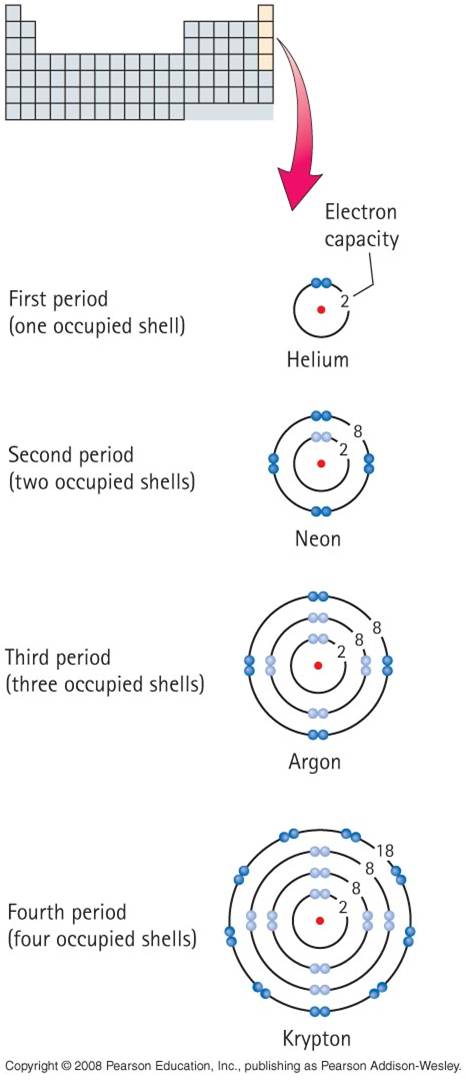 Atomic Periods
The elements in each period (or row) have the same number of electron shells.  The transition metals are an exception.
The elements in the first period (first row) have one electron shell, the elements in the second period have two electron shells, etc.
Element Name
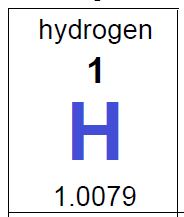 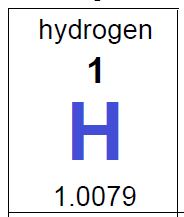 Atomic Number
The atomic number of an element is the number of protons in the nucleus of an atom of that element.  The atomic number for a given element DOES NOT change.
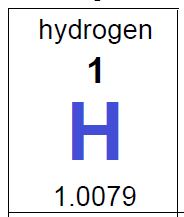 Elemental Symbol or Atomic Symbol
The atomic mass of an element is the mass of one atom of the element in atomic mass units (a.m.u.), and the atomic mass of an element is also the mass of one mole of the substance in grams.
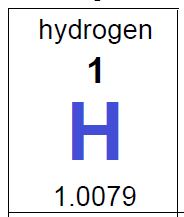 Atomic Mass